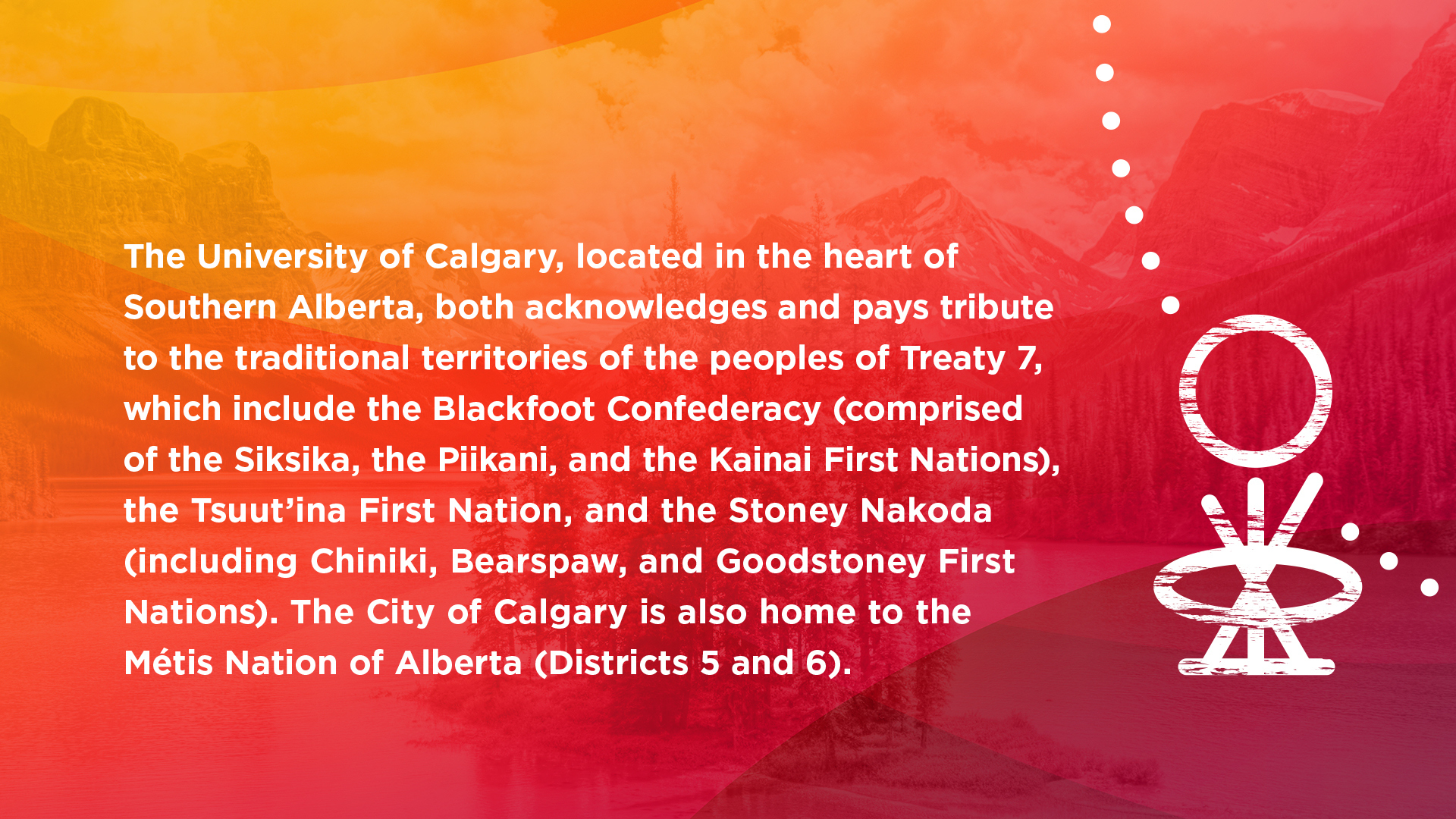 [Speaker Notes: The University of Calgary, located in the heart of Southern Alberta, both acknowledges and pays tribute to the traditional territories of the peoples of Treaty 7, which include the Blackfoot Confederacy (comprised of the Siksika, the Piikani, and the Kainai First Nations), the Tsuut’ina First Nation, and the Stoney Nakoda (including Chiniki, Bearspaw, and Goodstoney First Nations). The City of Calgary is also home to the Métis Nation of Alberta (Districts 5 and 6).

Siksika is pronounced “Sik-sik-a” (please use the short i  for both vowel sounds in pronunciation)
Piikani is pronounced “Pē-gun-ē” (please use the long e for both vowel sounds in pronunciation)
Kainai is pronounced  “K ī -n ī”  (please use the long i for both vowel sounds in pronunciation)
Tsuut’ina is pronounced “Soot’ ina”  (Please use the long o and short i for the vowel sounds in pronunciation)
Chiniki is prounounced “Chin-i-kee” (Please use the long i for the last vowel sound and short i for the first two vowels)]